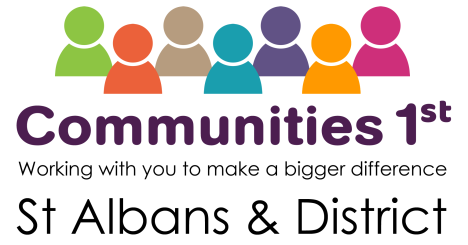 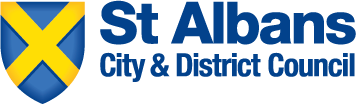 COMMUNITY PROJECT FUND 2023/24INFORMATION EVENT
[Speaker Notes: PS]
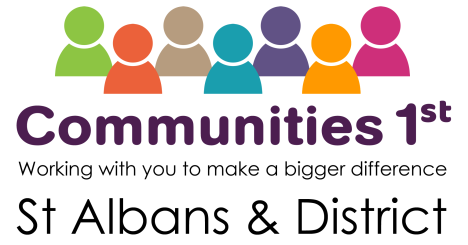 Welcome from St Albans City & District Council and  Communities 1st
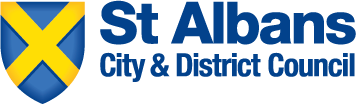 Peggy Sharp
Community Engagement, Equality and Grants Officer, St Albans City and District Council

Nicola Ward 
Community Engagement Officer, St Albans City and District Council

Isobel Hatfield
             Partnerships & Development Coordinator, Communities 1st
[Speaker Notes: PS]
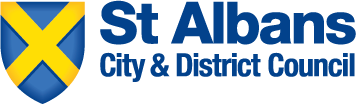 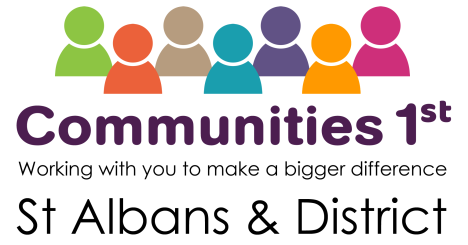 Who can and can’t apply?
Social Enterprise Organisations/ Community Interest Companies (Company Limited by Guarantee model)
Constituted Voluntary and Community Sector Organisations
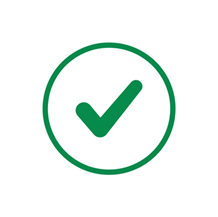 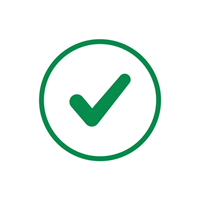 Statutory organisations such as Local Authorities, Primary Care Trusts and Schools, (this includes Parent Teacher Associations making applications for projects that will only benefit a particular school community)
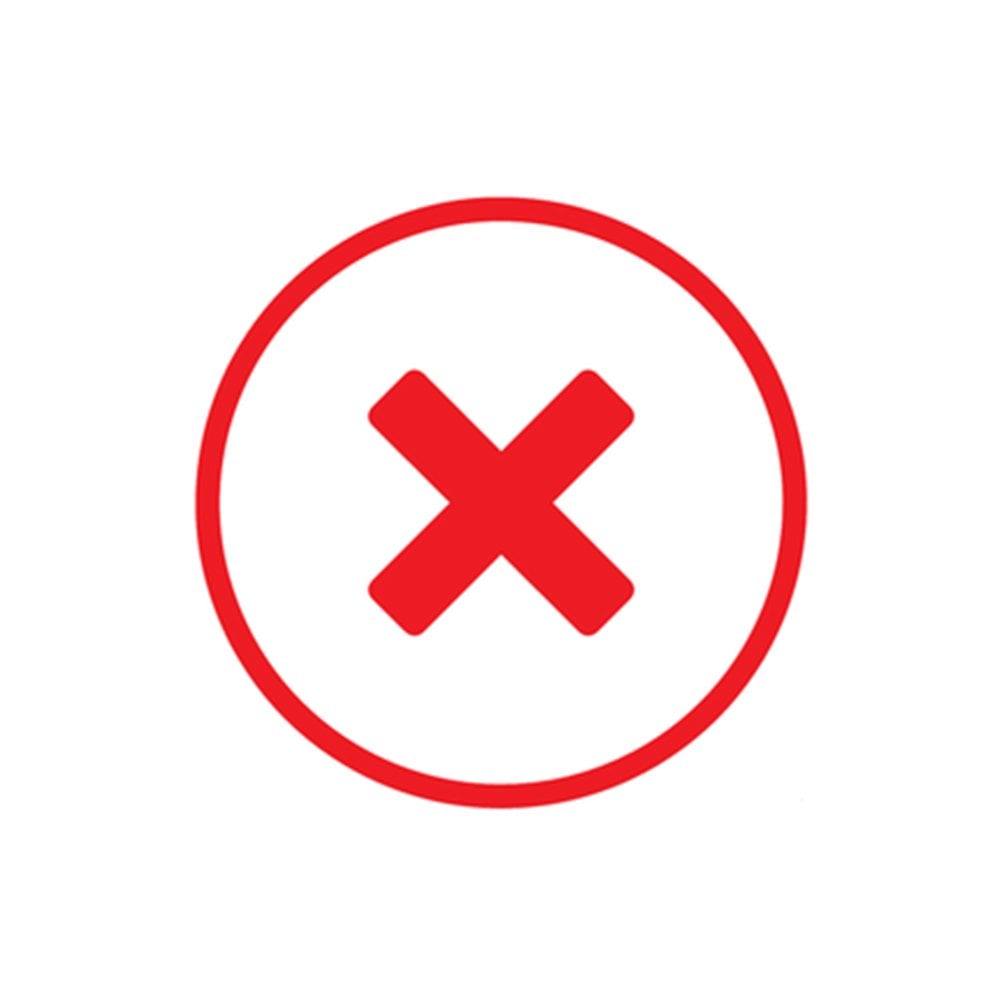 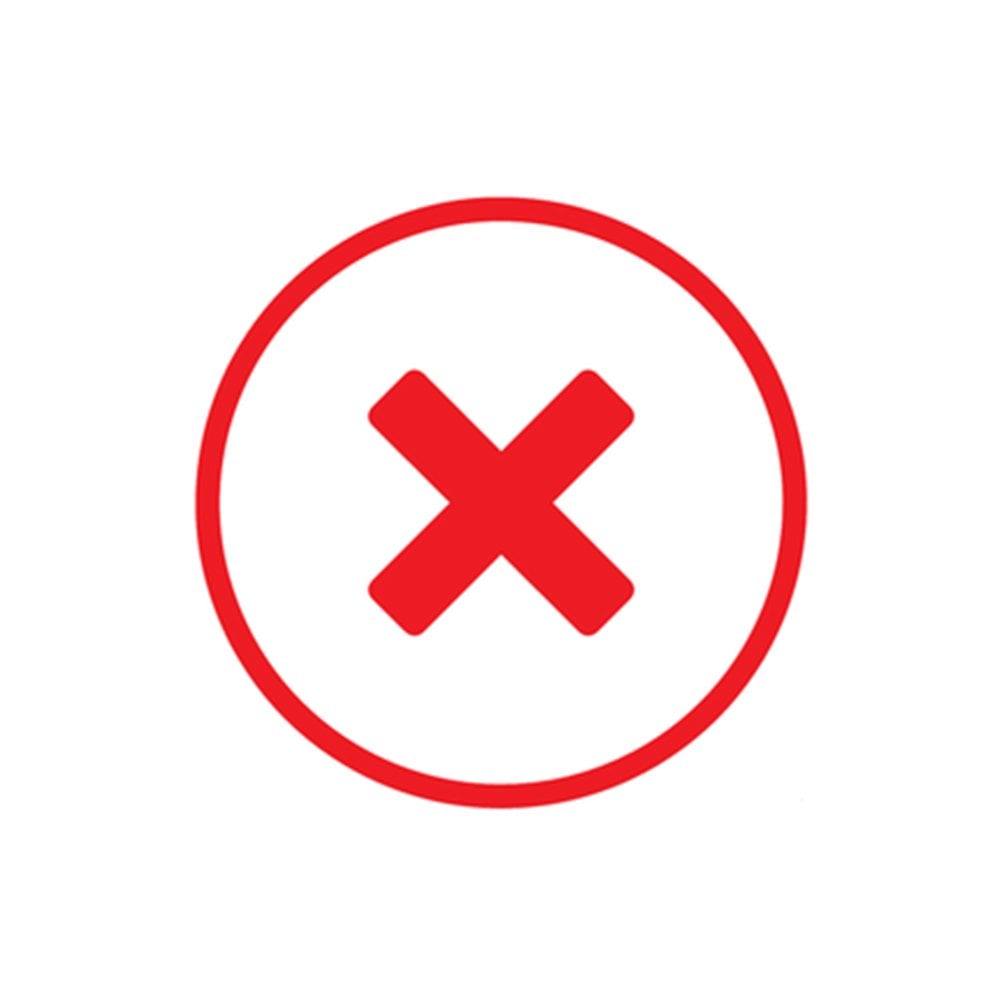 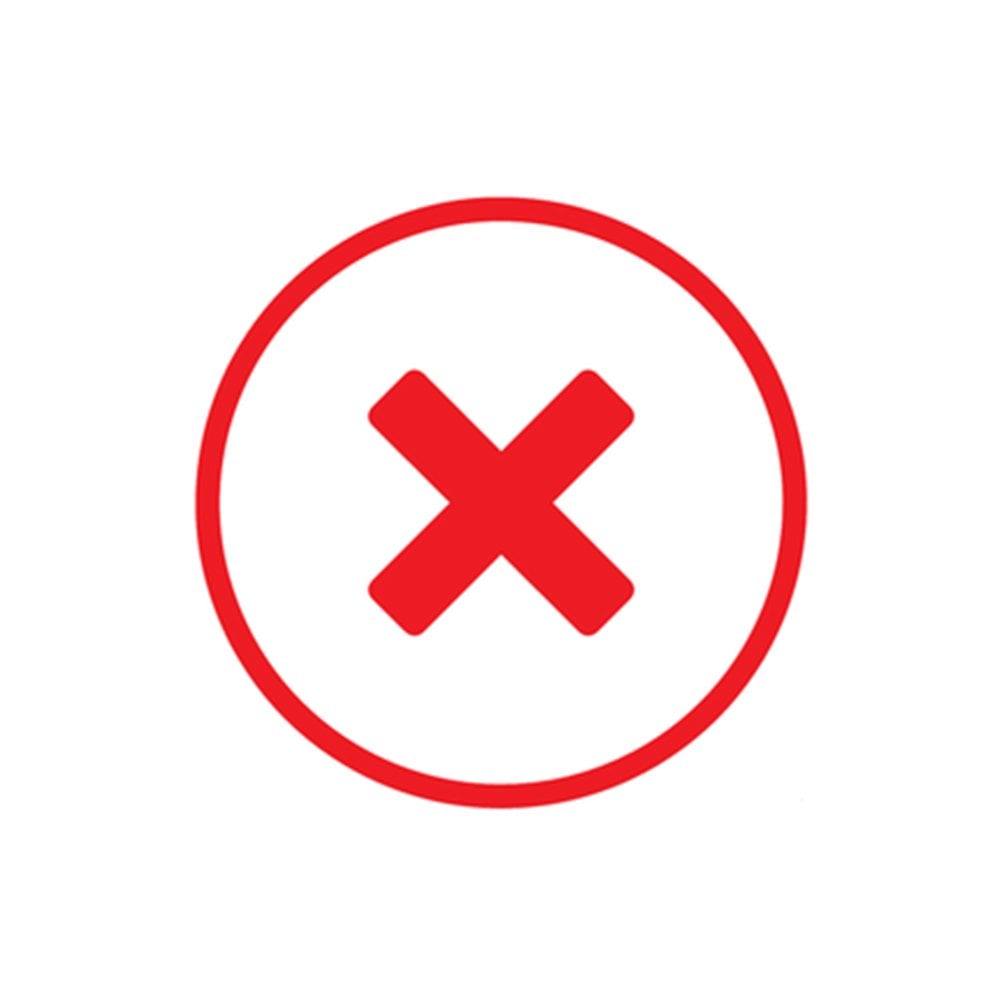 Groups who do not have a constitution, bank account and management committee/ trustees or a full year’s accounts
Organisations in receipt of 
Community Revenue Fund 
and Strategic Funding
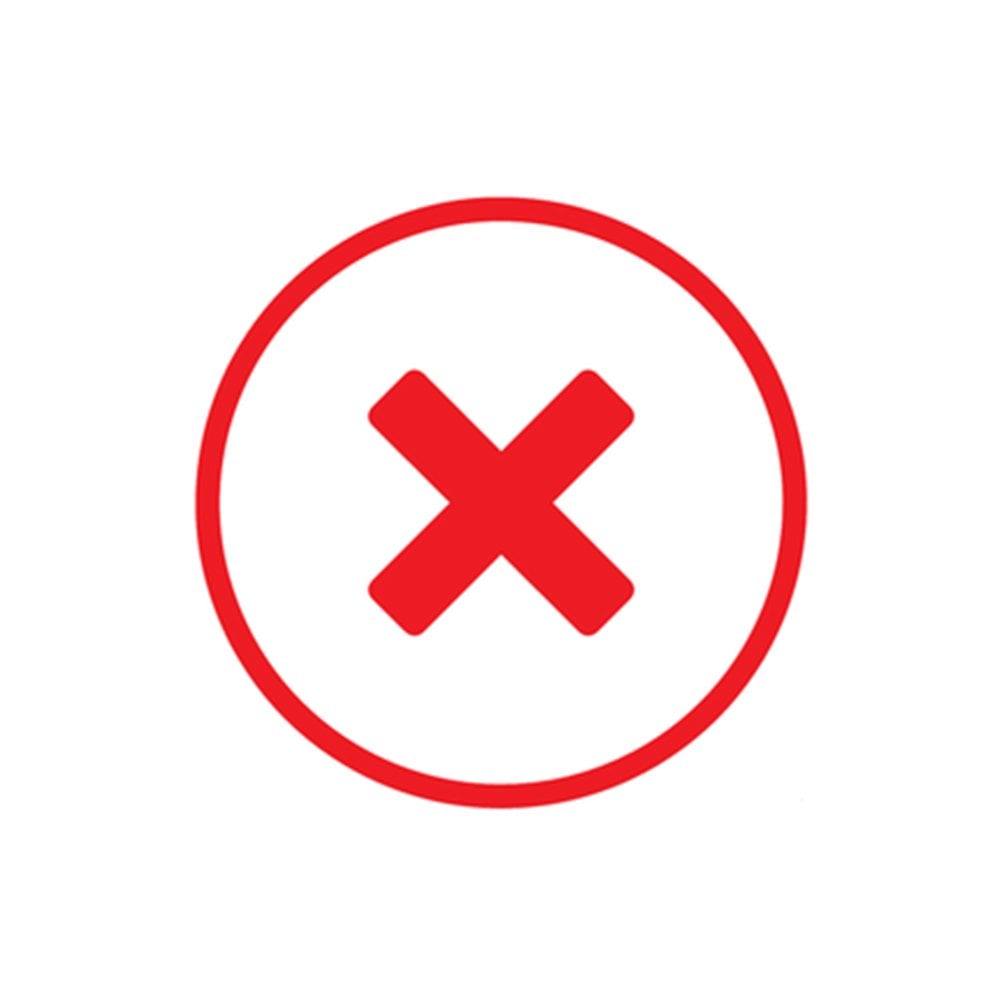 Private companies and individuals
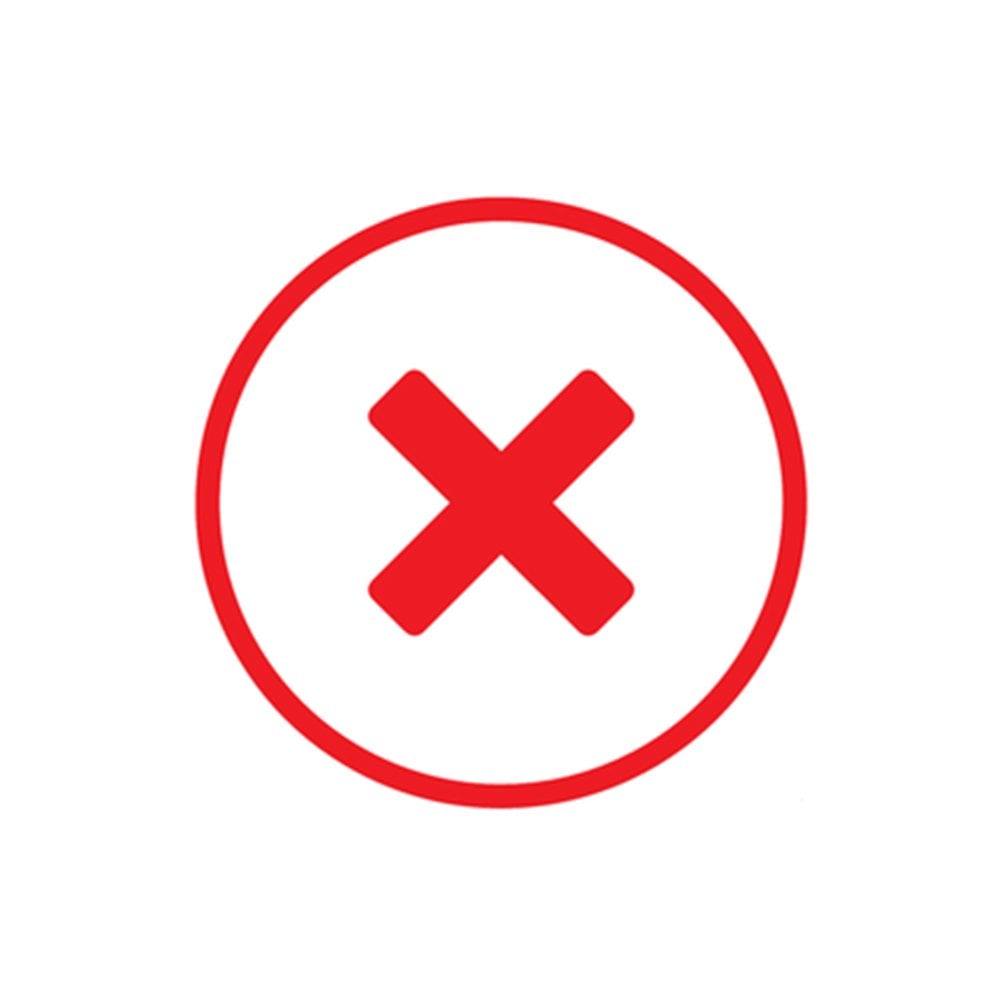 Organisations whose purpose is to give out funding to other groups.
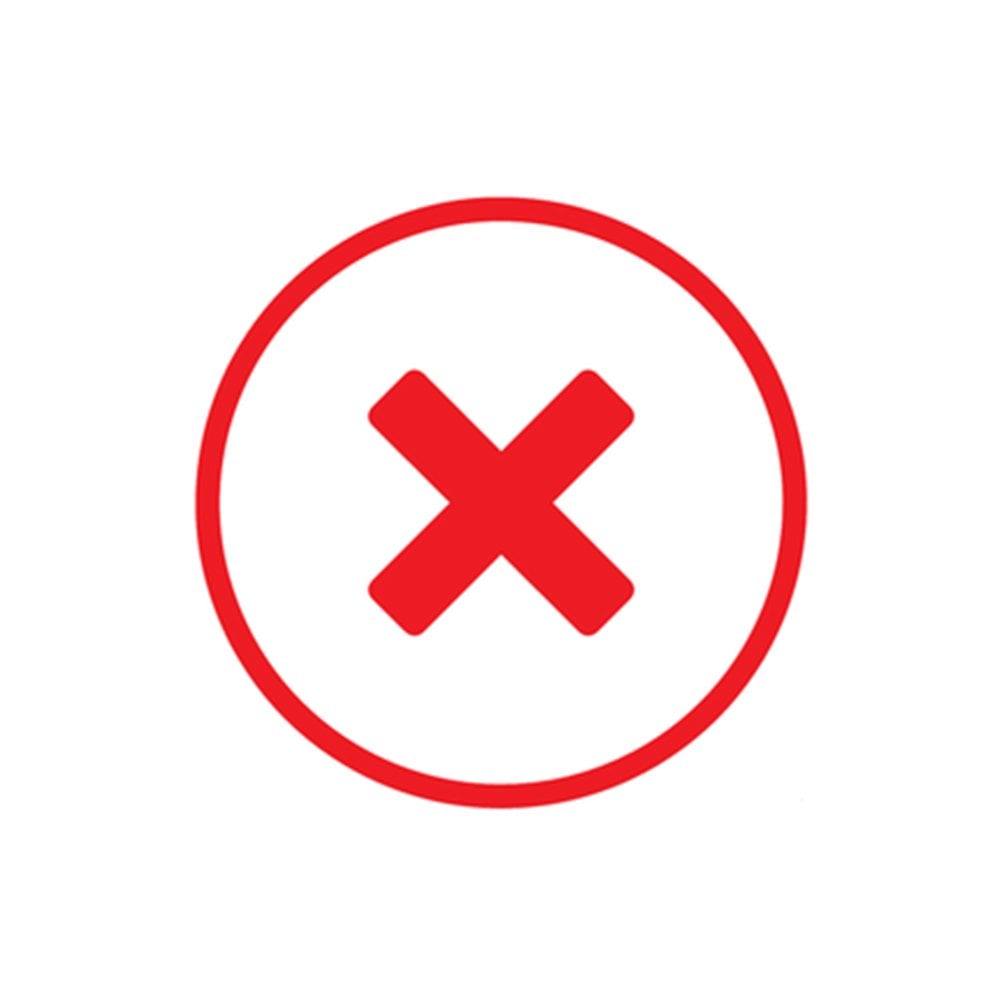 Organisations outside St Albans City and District and who do not serve the needs of those living, working, or studying in the district
[Speaker Notes: IH]
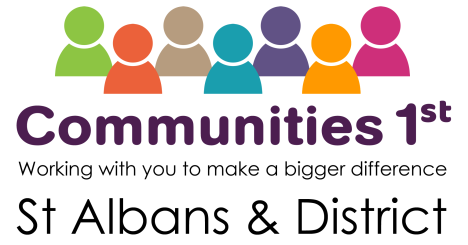 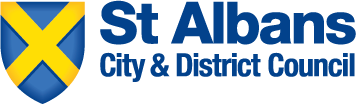 General Funding Criteria Applications will be assessed against the criteria outlined below
Provide support to vulnerable communities leading towards greater equality within the District
Enable local people to become involved in community life
Encourage people from different groups to get on well together
Having a say -Increase people’s involvement/interest in local decision making
[Speaker Notes: PS-Evidence of how your project meets these criteria]
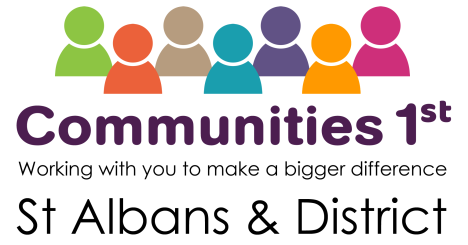 Key Information
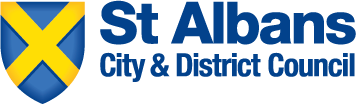 How much? 
Grants will be between £500-£5000 
There is a total amount of £40,000 

How many rounds?
Two rounds opening in June and November 2023. 
This is the first round.
[Speaker Notes: NW]
What can be funded/what is it for?
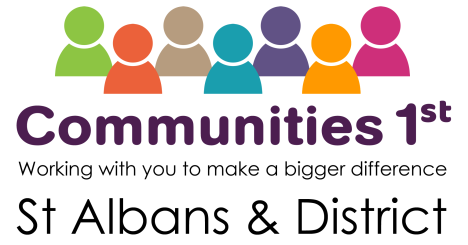 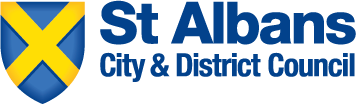 What is it for?
Projects and activities supporting vulnerable people in the District to enjoy community life and be included.
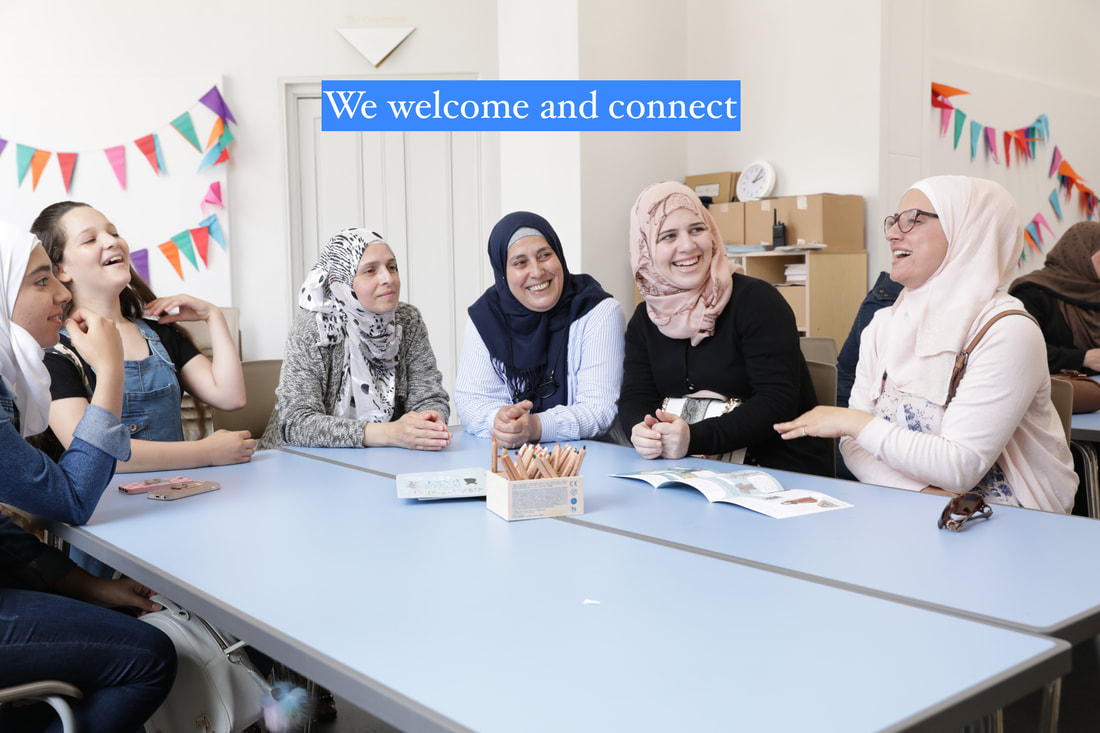 This could include, services to support vulnerable families (e.g. life skills, food banks) and activities which reduce isolation and increase social and emotional well-being (e.g. sports, arts, music, outdoor activities or social groups).
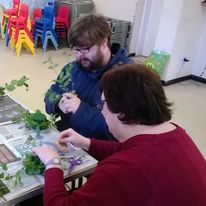 [Speaker Notes: NW]
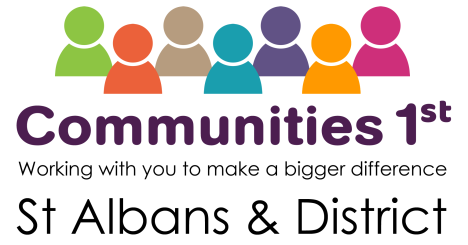 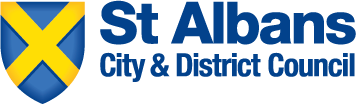 Previous recipients of SADC Grants
Salaam Women’s Café

Salaam Women’s Café provide a safe, 
welcoming space for women from ethnic 
minority backgrounds to come and  
socialise, make crafts and learn English.

              Awarded £1,023
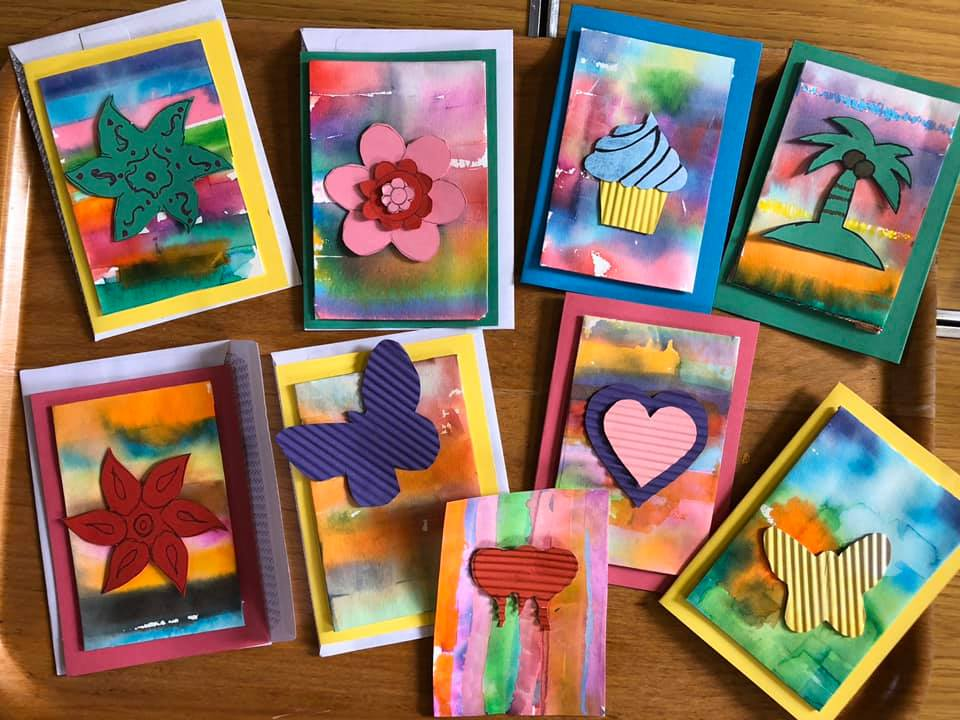 [Speaker Notes: NW]
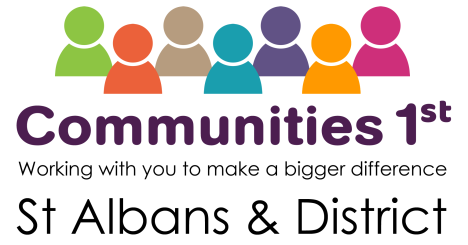 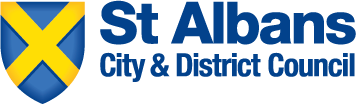 Herts Musical Memories
Run “singing for memory” a Herts Musical Memories project providing singing lessons for people living with dementia and their carers.
Awarded £4000

H’arts in Mind 
Deliver H’arts Art Friendship Activities for Well-being on-line Art for relaxation sessions, a friendship group and summer outing for people with physical or mental health challenges
                  
Awarded £4,852
[Speaker Notes: NW]
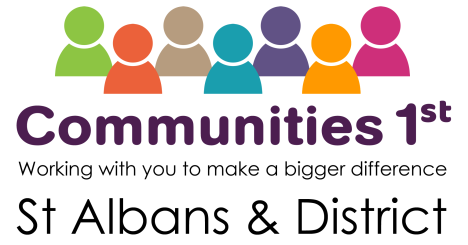 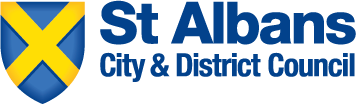 Key points
Service users/ beneficiaries should be involved in the planning and design of the project wherever possible
Did they write it, help to put the project together?
For example, over a school holiday or can run over a longer period
Projects and activities can be time limited
The important thing is to evidence the difference it will make to beneficiaries
Projects can be for a small number of vulnerable people or a bigger group.
[Speaker Notes: NW]
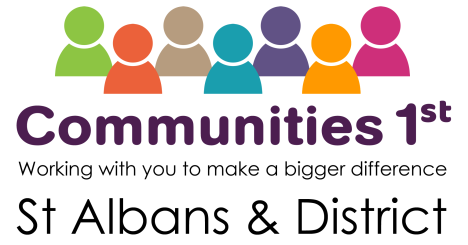 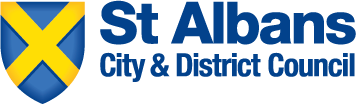 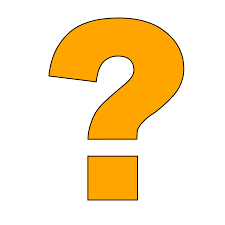 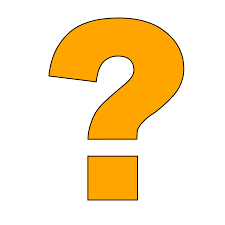 The application form- Key Questions
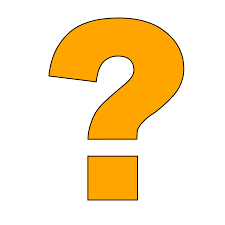 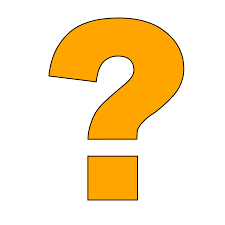 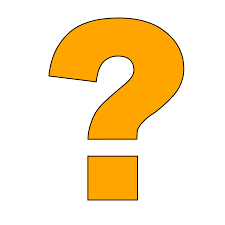 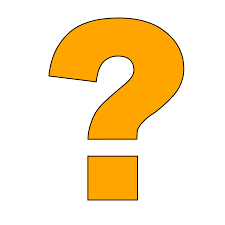 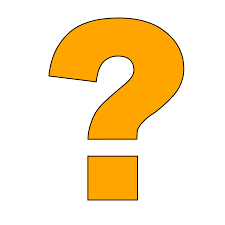 Q 9b- Service user involvement in writing application
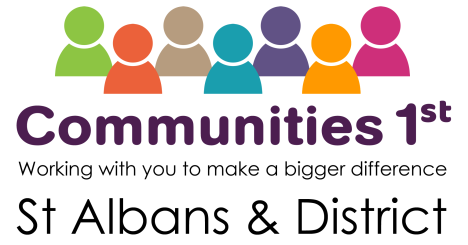 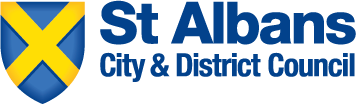 How have your service users/ beneficiaries been involved in making this application? 
How have they shaped the proposed project? 
Have they helped to write the application?
Volunteers and service  users took part in a survey to
 choose what activities they would like to take part in as part of the project.
The Users Committee came to us with a problem they wanted to fix and we shaped the project around it
“I really liked completing the application form and learned a lot. I’d like to do more in the future”
A long standing service user helped to complete the application, whilst another was able to put together a draft budget with support of the Treasurer.
[Speaker Notes: IH]
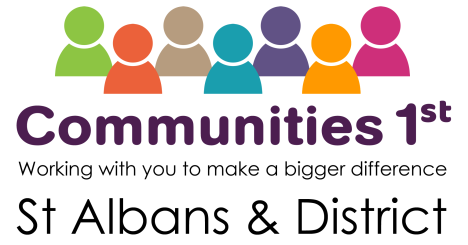 Question 10 and 11-
 your projects beneficiaries
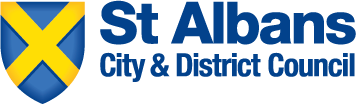 Who are the beneficiaries and where are they from? Why do SADC need to know who the project is for?
It is helpful for SADC to know who is benefitting from the grant in the District. This can help us understand where there are gaps in our funding and to make sure everyone has equal opportunity to participate in community life
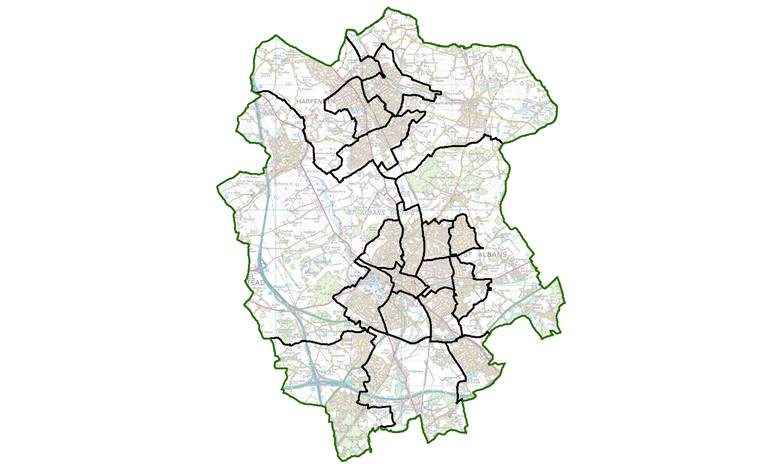 [Speaker Notes: PS]
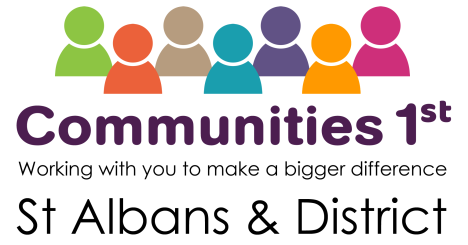 Q12 Local decision making
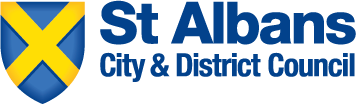 The project provides a valuable opportunity for people to voice their challenges and unmet needs. 
 
We would engage people in commissioning the services they need or presenting their needs to CCGS and others who may be able to support future projects and training.
Examples of good answers
We consult the community for feedback and future direction of the project/ regular planning meetings where everyone is welcome to attend and have their say.
We maintain close links with ward councillors, residents associations, schools and faith groups.
Ward councillors will be encouraged to attend our events, and we intend to have an annual event and invite the Mayor.
We will ensure the management groups are aware of SADC wellbeing strategy and the wellbeing boards aspirations and how they can engage in local decision making to enhance and shape those goals.
[Speaker Notes: PS]
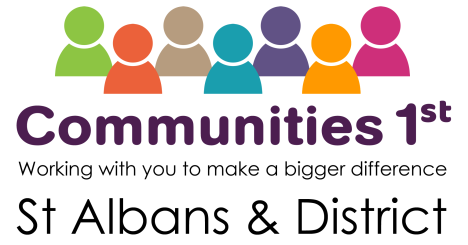 Question 13-  Impact (Changes)
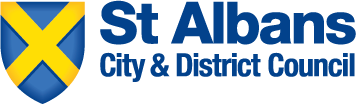 Examples of good answers
Change -  85 people will have the opportunity to be involved with their community.

What will you do to achieve this- By enabling the service users to meet their friends through one to one opportunities and enabling them to access the activities and the club safely. 

How will you measure it-  By talking to the service users and carers, questionnaires and how many people are accessing the activities.
Change - Older people are aware of services and activities that they previously did not know about

What will you do to achieve this- We will include a broad cross section of organisations offering activities and services to older people with a requirement that all are accessible by phone

How will you measure it- We will use qualitative and quantitative data from feedback from recipients and partner organisations whose information we include to report on the impact of the project.
[Speaker Notes: IH]
Question 18– Safeguarding
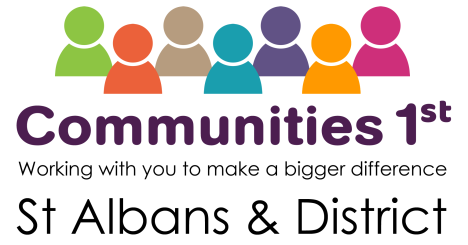 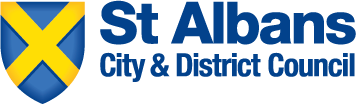 Examples of good answers
We have comprehensive and well-established safeguarding policies and procedures. These include clear protocols and systems in place for our staff and team should we identify that a person is at risk or in danger of significant harm.
If someone makes an allegation or disclosure of abuse the scheme will follow the Hertfordshire County Councils SAFA, Safeguarding Adults from Abuse
If a volunteer is told something they have concerns about they are encouraged to inform the co-ordinator who will escalate the matter to the Named Person within the organisation, who will if needed contact HCC Safeguarding Board.
We have clear processes in place for referring any potential child protection issues to the relevant authorities, and all of our Trustees and key staff members have undertaken an enhanced DBS and safeguarding training
[Speaker Notes: IH]
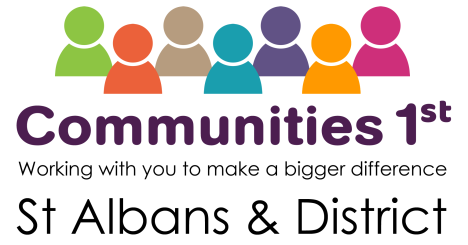 Question 17 – Equality and Inclusion
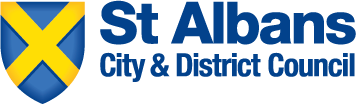 Examples of good answers
We provide the opportunity for individuals of all abilities, of all faiths, race, gender, age, disability, religion and sexual orientation to take part.  We promote the events across all groups in the district.
We work closely with referrers to ensure that our service can support when needed and there is no discrimination
We reduce isolation of individuals with a disability/additional needs. This includes providing the opportunity for people to meet each other and to make friends and support each other too.
We ensure venues are accessible and near to public transport links and encourage parents/carers to bring the individuals where possible so everyone is included.
As part of the ethos of the events across the entire group of participants, coaches, volunteers, parents, carers, friends, siblings, we talk at the beginning of the event and at the end about respect and understanding people’s differences.
We have an inclusion, equality and diversity forum
We do not charge for any of our services, which keeps them open and accessible to all, regardless of background.
[Speaker Notes: PS]
Your budget
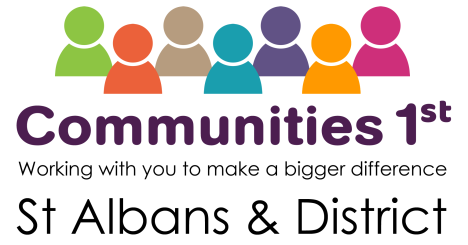 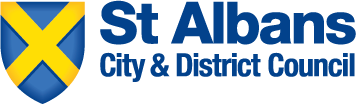 Minibus Hire 3 days (£100 per day) £300.00 
Petrol 3 Trips of 20 miles @45p per mile) £ 27.00 
Volunteer Driver – 3 days (worth £300) £ 0.00 
15 Adults entrance to Zoo (15 x 10) £150.00 
15 Adults entrance to pier (15 x £2) £ 30.00 
15 Adults talk at museum (15 x £4) £ 60.00 
Carers on 3 trips (negotiated - free) £ 0.00 
Meal at café paid for by members £ 0.00 
Volunteer escorts – 10 x 6 hours x 3days (worth £2000) £ 0.00 
Volunteer organiser – 50 hours (worth £600) £ 0.00 
_______ 
Total Cost £ 567.00
This must be a separate document
Projects need to demonstrate value for money. 
List all the individual costs associated with the project and you must total the costs. 
Grants may only be awarded for part of the requested amount. Please cost up your project, rather than trying to make your project fit the grant amount. 
Don’t just apply for £5,000
[Speaker Notes: NW]
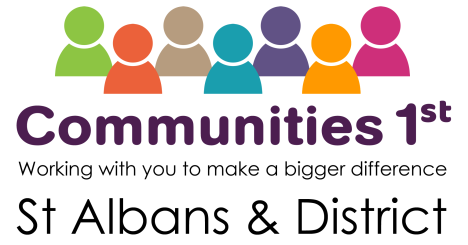 Financial information
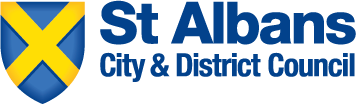 Accounts including a Balance Sheet & Income & Expenditure account (for 2 years where possible)
If accounts are over 9 months old, a Trading Statement or Management Accounts for the period since the last set of accounts bringing the position as up to date as possible.
A budget looking forward into the period in which the grant funding will be spent.
If the above, particularly 1&2 is a serious challenge for very small organisations bank statements may be acceptable if they show a pattern of sustainability.
Clarity & quality of information is most important. Avoid items in accounts with a description of ‘Other’.  The more detail that can be presented helps save time with the process and enhances transparency.
[Speaker Notes: NW]
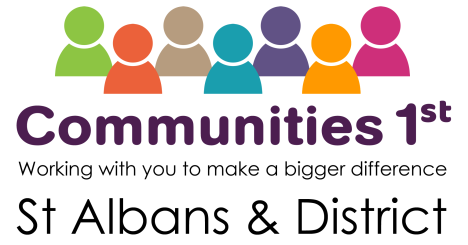 Getting help
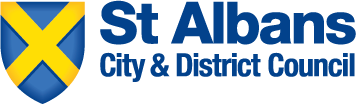 Communities 1st  Advice Surgeries

1. Read SADC’s Guidance document & Inclusion strategy and follow carefully
2. Review SADC’s priorities versus your aims
3. Attend an open ZOOM Advice Surgery
4. Start writing your application early 
5. Have a clear project plan
6. Cost your budget , don’t just apply for £5k

More groups have successful applications if they work with C1st first!
[Speaker Notes: IH]
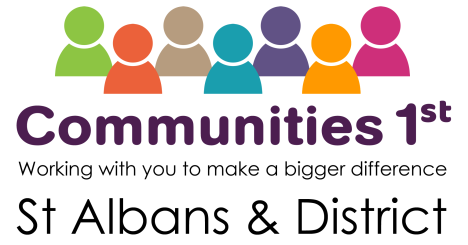 Getting help
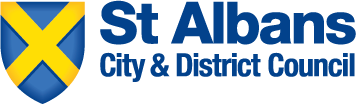 Communities 1st  Advice Surgeries
To discuss project ideas, how to fill in the form in detail and will ideas e.g. evidence of need







Completed draft applications should  be emailed in advance to StAlbansGrants@communities1st.org.uk. 

Communities 1st will offer some guidance for improvement
Advice Surgery dates: 

Thursday 15 June 2pm 
 Wednesday 21 June 4pm 
 Tuesday 27 June 3pm
[Speaker Notes: IH]
Community Project Fund
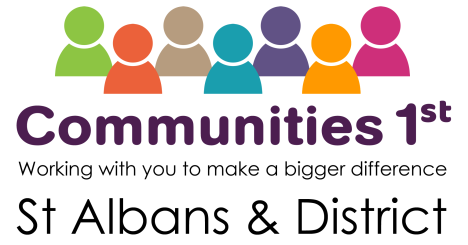 Summary
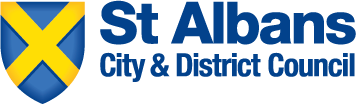 Service users/ beneficiaries should be involved in the planning and design of the project
Grants will be between £500-£5000
Two rounds opening in June and November 2023
Meet the funding criteria
Have specific, realistic and deliverable outcomes which will meet an identified evidenced need
Projects can be for a small number of vulnerable people or a bigger group
Demonstrate how they contribute to the Equality, Diversity & Inclusion Strategy
Projects and activities can be time limited
Projects and activities supporting vulnerable people in the District
[Speaker Notes: PS]
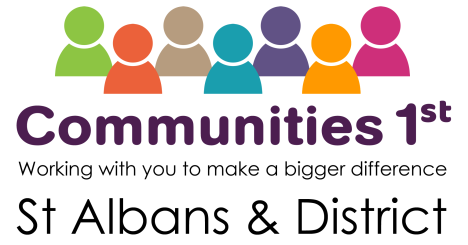 Timetable
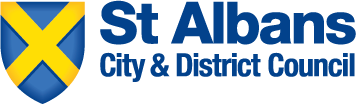 Community Project Fund
[Speaker Notes: PS]
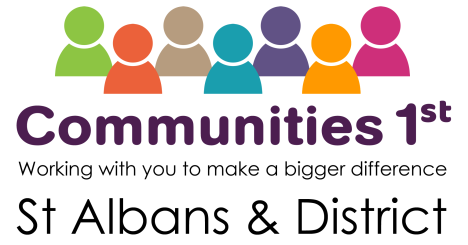 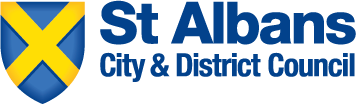 Thank you for attending! Any questions? Closing date for Community Project Fund  applications Midnight Thursday 20 July 2023
[Speaker Notes: PS]